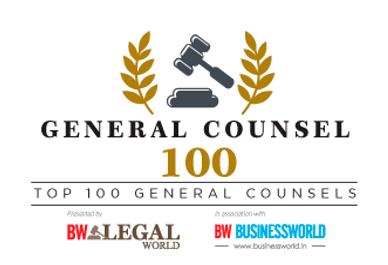 Basic Information
Name:

Designation:

Organisation:

Email ID:

Phone Number:
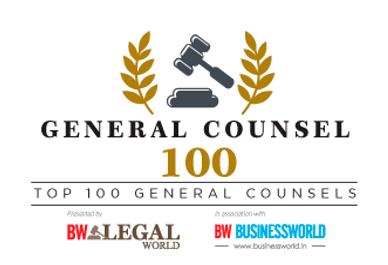 Key Milestones Achieved
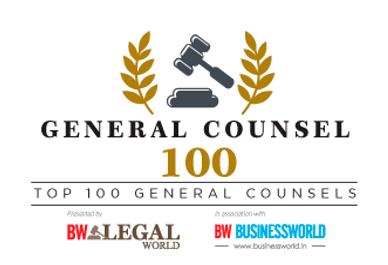 Reasons To Be on the TOP 100 GC List(Your Elevator Pitch to the Jury)
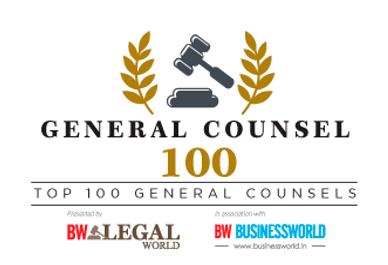 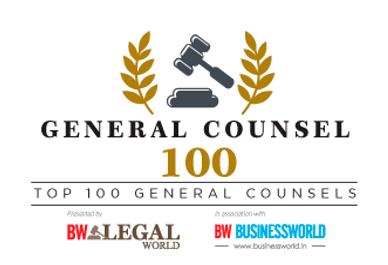 THANK YOU!